>>Slide 1ILRU’s IL-NET National Training and Technical Assistance Center for Independent Living
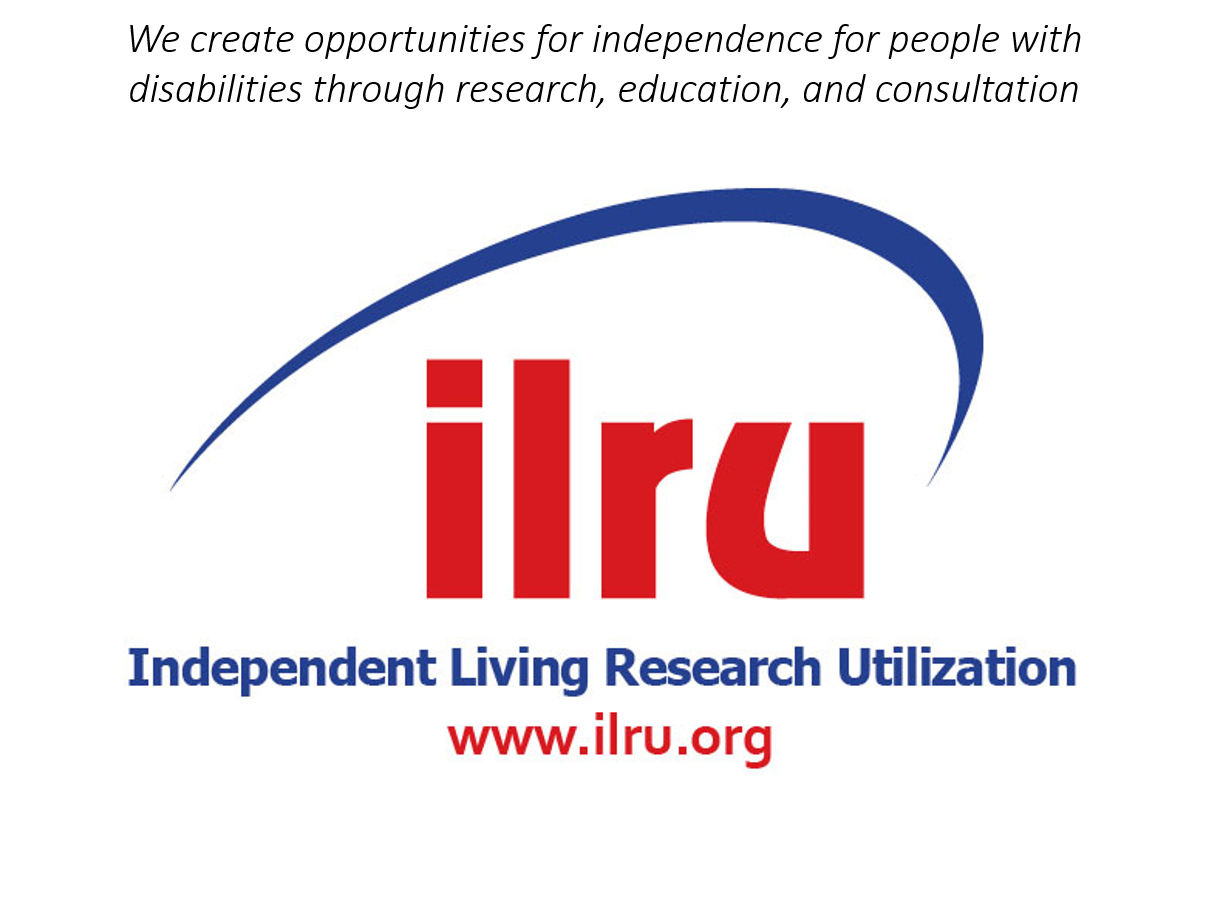 1
ILRU’s IL-NET National Training and Technical Assistance Center for Independent Living
>> Slide 2Financial Management for Centers for Independent LivingPresenters:John HeveronPaula McElwee
2
>> Slide 3 Documenting Payroll Allocation
What percentage of your total costs is payroll and related costs?  
Allocation and documentation of payroll
Some payroll cost is unallowable, specifically payroll for fundraising and lobbying.
Some payroll is directly charged to federal awards and other activities.
Payroll that benefits all activities (such as accounting, HR, general management and the like) is indirect.
Some employees, typically an executive director will provide both direct and indirect services.
3
>> Slide 4 Documenting Payroll Allocation, cont’d.
45 CFR section 75.430 provides guidance for documentation and allocation of costs. 
Compensation includes all remuneration paid or earned during the period of performance of the Federal award as long as the payroll is reasonable for the services rendered and is paid consistent with your organization’s policies.
Payroll allocations to Federal awards and other activities must follow your policies, including your indirect cost rate policy regardless of whether you have an approved indirect cost rate.
Allocation, you will remember, is required of all your costs to assure that each funding source bears only its fair share of these costs.
4
>> Slide 5 Documenting Payroll Allocation, cont’d. 2
The regulations go on to say the charges to Federal awards for payroll must be based on organization records that accurately reflect work performed, and that these records must:
be developed by a system of internal controls that provides reasonable assurance that the charges are accurate,   
be allowable and properly allocated,
account for all activity that employees are compensated for, and
document the distribution of the salary among specific activities or cost objectives.
5
>> Slide 6 Documenting Payroll Allocation, cont’d. 3
The regulations do provide some flexibility.  
They state that budget estimates can be used for interim accounting purposes, but only: 
if they are reasonably accurate and 
if changes are identified and entered into the records in a timely manner.  
They even specifically state that short-term (such as one or two months) fluctuation between workload categories would not need to be adjusted as long as there are proper controls to review actual work performed, and adjustments are made so that the distribution of salaries is reasonable over the longer-term.
6
>> Slide 7 Documenting Payroll Allocation, cont’d. 4
How would you interpret those requirements?
What would be the most efficient way to comply with requirements for documenting allocation of payroll and related costs?
Would a quarterly “true up” be a good option? Where you reconcile and adjust the allocation?
What about the timing of your drawdowns?
You must be able to show documentation for the allocation of payroll and related expenses.
7
>> Slide 8 Documenting Payroll Allocation, cont’d. 5
HHS regulations confirm that if the standards in this section of the regulations are met, your agency will not be required to provide additional support or documentation for work performed.
However, many organizations have used personnel activity reports (PARs) to document work performed.  This is a proper compliant practice, and although it is not required, it would be worthwhile to continue a practice that is proper and effective.
8
>>Slide 96Elements of Personnel Activity Report
_______________________________    ____________________________
Signature of employee		   Date (must be after time worked)
I certify that this report is an accurate representation of the activities/effort expended during this pay period and that I have full knowledge of those activities.
9
>> Slide 10 Allocation of Payroll Overhead
Typical procedures for allocating Payroll Overhead include:
Payroll taxes and fringe benefits (FICA, Unemployment Compensation, and Worker’s Compensation costs) are assigned in the same manner as salaries and wages. Health insurance, dental insurance, life and disability, and other fringe benefits are also allocated in the same manner as salaries and wages.
Vacation, holiday, and sick pay are assigned in the same manner as salaries and wages.
This is true for federal and other programs, lobbying, fundraising, and indirect. 
What about personal care services, when your CIL acts as the payroll agent for these additional employees?
10
>> Slide 11 Allocation of Other Costs
Rent and Utilities – occupancy costs are charged to individual cost objectives/activities based on square footage used by each cost objective or activity. Facilities costs that benefit all cost objectives are included with general and administrative/indirect, and are allocated based on your indirect cost policy (unless you use the 10% de minimis).
Other – Allowable costs that benefit single or multiple cost objectives are assigned directly to those cost objectives. Costs that benefit all cost objectives are included with general and administrative/indirect, and allocated based on your indirect cost policy.
11
>>Slide 99 Q and A, Assignment, and End of Day 2
Find your indirect cost proposal and your approved rate.
Are you confident that your center is applying the methodology from your approved plan?
Are you submitting required updates?
Has your rate changed from time to time?
12
>Slide 176For More Information
Contact:
John Heveron, Jr. john@heveroncpa.com
Paula McElwee paulamcelwee-ILRU@yahoo.com
13
>> Slide 14IL-NET Attribution
The IL-NET is supported by grant numbers 90ILTA0001 and 90ISTA0001 from the U.S. Administration for Community Living, Department of Health and Human Services, Washington, D.C. 20201. Grantees undertaking projects under government sponsorship are encouraged to express freely their findings and conclusions. Points of view or opinions do not, therefore, necessarily represent official Administration for Community Living policy.
14